Весёлые прищепки
Воспитатель Максимова Лидия Николаевна
Группа ЗПР «Ёлочка»
Прищепки также могут стать универсальным приспособлением для развития мелкой моторики рук.
Бельевой прищепкой (проверьте на своих пальцах, чтобы она не была слишком тугой) поочередно "кусаем" ногтевые фаланги (от указательного к мизинцу и обратно) на ударные слоги стиха: "Сильно кусает котенок-глупыш,Он думает, это не палец, а мышь. (Смена рук.)Но я же играю с тобою, малыш,А будешь кусаться, скажу тебе: "Кыш!".
Натягиваем веревку на уровне плеч ребенка и даем ему несколько бельевых прищепок. На каждый ударный слог ребенок цепляет прищепку к веревке:"Прищеплю прищепки ловкоЯ на мамину веревку".
С помощью прищепок можно делать разнообразных зверушек, цветочки, солнышко, в общем, все то, что имеет лучи, ушки, палочки или иголки. Все, что для этого понадобится: так это цветной картон, ножницы и ваша фантазия.
[Speaker Notes: Во-первых, с помощью прищепок можно делать разнообразных зверушек, цветочки, солнышко, в общем, все то, что имеет лучи, ушки, палочки или иголки. Все, что для этого понадобится: так это цветной картон, ножницы и ваша фантазия.]
Мы любим творить и мастерить
Прищепки можно использовать при обучении счёту, хорошее  пособие для развития внимания, памяти, речи.
Пыхтя, тащил домой грибокПроворный маленький зверек.Ни головы, ни ножек, -Конечно, это ежик!Читаем стишок и на каждое слово одеваем прищепку.
В работе по развитию мелкой моторики надо придерживаться некоторых правил: Задание подбирать с учетом их постепенно возрастающей сложности.Учитывать индивидуальные особенности ребенка, темп его развития, возможности, настроение.Работу проводить регулярно, систематически.Соблюдать временной регламент, чтобы не вызвать переутомления ребенка.Повышать у детей интерес к упражнениям и заданиям, превратив их в занимательную игру.Заботиться о том, чтобы деятельность ребенка была успешной, тогда подкрепляется его интерес к играм и занятиям. Стараться, чтобы процесс обучения и развития сформировывал у детей положительную мотивацию
Это и красочный настольный театр, с которым дети играют,  разыгрывают небольшие этюды
[Speaker Notes: Мелкая моторика очень важна, но для ее развития вовсе не обязательно покупать дорогие специальные игрушки. Если есть время и желание – вы получите море удовольствия, проявив свою фантазию и сделав самую лучшую для своего ребенка игрушку-развивалку своими руками. Это очень весело и полезно!
Понаблюдайте, к чему малыш проявляет интерес, и попробуйте это превратить в развивающую игрушку! С малышом поле для полета фантазии и изобретений просто таки не ограничено! Также, не бойтесь отпускать ребенка путешествовать по всему дому в поисках приключений (в пределах разумного, конечно же, и под вашим пристальным контролем). Познавая мир, малыш попутно развивает и мелкую моторику!
 Яркой вам фантазии и веселых открытий!]
Мы знаем, что умение работать руками – мелкая моторика пальцев рук, напрямую влияет на успехи ребенка. Развивая мелкую моторику, мы заставляем развиваться не один отдел головного мозга. Что в дальнейшем очень положительно скажется на умственном развитии ребенка. Ребенок, у которого достаточно хорошо развита мелкая моторика, умеет логически рассуждать, у него высокий уровень развития памяти и внимания, связной речи.
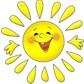 Яркой Вам фантазии и весёлых открытий